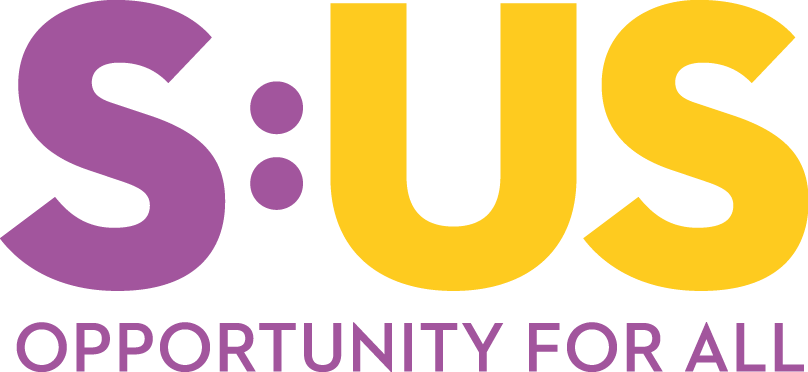 [Speaker Notes: Make reference to the Tagline – Opportunity for all. It is at the root of everything we stand for/work toward.  A belief that everyone regardless of the circumstances of their life, deserves opportunity/access to lead the life they deserve to lead. 

We recognize that the people we support present with a unique set of challenges, often compounded by a chronic lack of opportunity, made worse by systemic societal injustices. Our service model is innovative, person-centered, and rooted in choice and self-direction, allowing us to treat the whole person, providing opportunities that would not exist without the supports we offer. 

At S:US, we embrace diversity (reference hiring practices—staff reflective of those we support, hire from the communities where we have our residences and programs, non discriminatory in our hiring…)

We work to advance social justice and racial equity (reference our advocacy for staff through bfair to direct care; partnership with the unions who represent our frontline staff; leaderships involvements on govt. committees to influence policy to better serve the interests of people we support; ….)

Our workforce of 2,000 partners with people we support to create opportunities that generate permanent, positive change in their lives.]
OVERVIEW OF S:US
4
[Speaker Notes: Founded in 1978
Serving 37,000+ individuals and families each year
Employing close to 2,000 staff members
Providing $250+ million in services 
Federal, state and city contracts and grants
Foundation and corporation grants and sponsorships
Individual donations 

S:US has a 40+ year history, starting with sheltering and feeding people – steady development over the years to the current size/scope
We’ve had requests from funders and other organizations to expand or develop new programs, and have grown through mergers and collaborations with other organizations.

We are known for:
cutting edge approaches and a reliance on evidence-based and promising practices
continuous quality improvement, and 
-  A culture of learning

Revenue sources
Each funder contractor or donor has expectations for the way we will use their money
We have high expectations for our own ethical conduct as a business and in our relationships with the community

Services
Housing services that promote independent living, and support and tools that empower people with behavioral health disorders, veterans and others to move beyond diagnosis and the complex life circumstances they face. 
Person-centered services for children and adults with developmental disabilities to allow for full inclusion and participation in communities of their choice]
OVERVIEW OF S:US
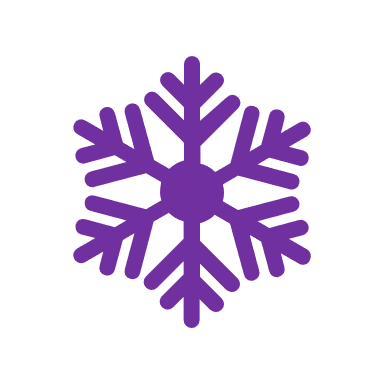 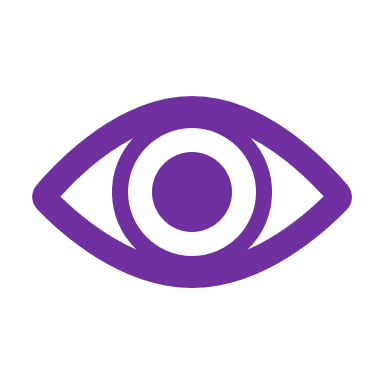 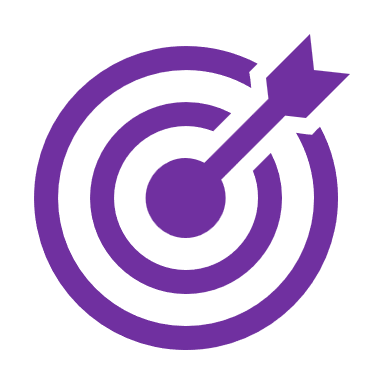 Uniqueness
Vision
Mission
We envision a city where everyone has a roof over their head, is healthy, productive and can enjoy the social connections that create a life of purpose.
We take what we learn on the ground and use it to change systems and impact policy and create opportunities for all.
We drive scalable solutions to transform the lives of people with disabilities, people in poverty and people facing homelessness: solutions that contribute to righting societal imbalances.
OVERVIEW OF S:US
OVERVIEW OF S:US
WHO WE SERVE
IMPACT
On any given night, S:US provided housing and shelter to more than 4,500 individuals. 
95% of S:US' permanent housing residents maintained stable housing. 
We distributed almost $2M in cash assistance to help people stay in their homes. 
We engaged in 1,700 prevention interventions, including providing anti-eviction resources, and helped 170 individuals and families avoid entering the shelter system. 
500 individuals moved from our shelters, residential treatment, and transitional housing into permanent homes of their own. 
We engaged more than 600 people in therapeutic horticulture, nutrition programming, and vocational training at our 50+ Urban Farms and Gardens, which yielded approximately 8,700 pounds of food from fruit, vegetables, and culinary herbs.
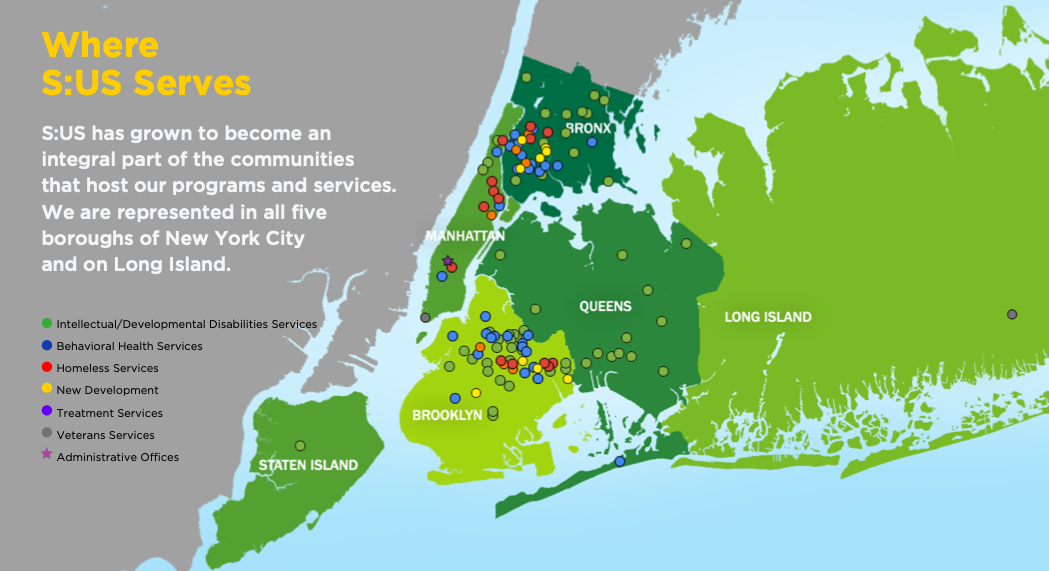 OVERVIEW OF S:US
PROGRAM PORTFOLIO
9
BEHAVIORAL HEALTH SERVICES
HOMELESS SERVICES
EMERGENCY/TRANSITIONAL HOUSING
[Speaker Notes: S:US’ Homeless Services Division includes: ( total of 8 sites) 
Two Mental Health Single Adults shelters: 
Blake Avenue, in operation since 2012, has 151 beds in Brooklyn;
Renaissance, in operation by S:US since August, 2015, has 200 beds in Brooklyn. 
Two Single Adults shelters (described above):
The Fane, in operation since 2010, has 61 beds in Harlem
126th Street, in operation since 2010, has 90 beds in Harlem.
Three Family shelters:
Rose McCarthy, in operation by S:US since 2014, has 53 units for families (153 individuals) in Brooklyn;
Anchor, opened by S:US in fall 2019, has 29 units for families in Bronx. In fall of 2020 expanded the shelter
Echo, to operate an additional 63 units for families. 
One Adult Family shelter, 
Harmonia, in operation since 2018, has 170 units serving 340 adults in Manhattan.]
EMERGENCY/TRANSITIONAL HOUSING
91st Street Welcome Center
[Speaker Notes: S:US’ Homeless Services Division includes: ( total of 8 sites) 
Two Mental Health Single Adults shelters: 
Blake Avenue, in operation since 2012, has 151 beds in Brooklyn;
Renaissance, in operation by S:US since August, 2015, has 200 beds in Brooklyn. 
Two Single Adults shelters (described above):
The Fane, in operation since 2010, has 61 beds in Harlem
126th Street, in operation since 2010, has 90 beds in Harlem.
Three Family shelters:
Rose McCarthy, in operation by S:US since 2014, has 53 units for families (153 individuals) in Brooklyn;
Anchor, opened by S:US in fall 2019, has 29 units for families in Bronx. In fall of 2020 expanded the shelter
Echo, to operate an additional 63 units for families. 
One Adult Family shelter, 
Harmonia, in operation since 2018, has 170 units serving 340 adults in Manhattan.]
91st Street Welcome Center
A secure  and safe environment  is critical to the success of any program facility.  DSS-DHS and S:US are committed to  prioritizing  the safety of the clients, staff  and community  members. 
The Welcome Center  is staffed with:
  24 –hour residential specialists, shift supervisors and contracted security guards to provide a strong security presence at all times.  
There is  24- hour camera surveillance  around the building to monitor activities and ensure a safe  environment. 
Conducting hourly rounds by staff  include the  surrounding building area  as a proactive  approach to security . By ensuring there is no loitering in front of the building  a secure and welcoming atmosphere is maintained for everyone.
This Photo by Unknown author is licensed under CC BY-SA-NC.
[Speaker Notes: S:US’ Homeless Services Division includes: ( total of 8 sites) 
Two Mental Health Single Adults shelters: 
Blake Avenue, in operation since 2012, has 151 beds in Brooklyn;
Renaissance, in operation by S:US since August, 2015, has 200 beds in Brooklyn. 
Two Single Adults shelters (described above):
The Fane, in operation since 2010, has 61 beds in Harlem
126th Street, in operation since 2010, has 90 beds in Harlem.
Three Family shelters:
Rose McCarthy, in operation by S:US since 2014, has 53 units for families (153 individuals) in Brooklyn;
Anchor, opened by S:US in fall 2019, has 29 units for families in Bronx. In fall of 2020 expanded the shelter
Echo, to operate an additional 63 units for families. 
One Adult Family shelter, 
Harmonia, in operation since 2018, has 170 units serving 340 adults in Manhattan.]